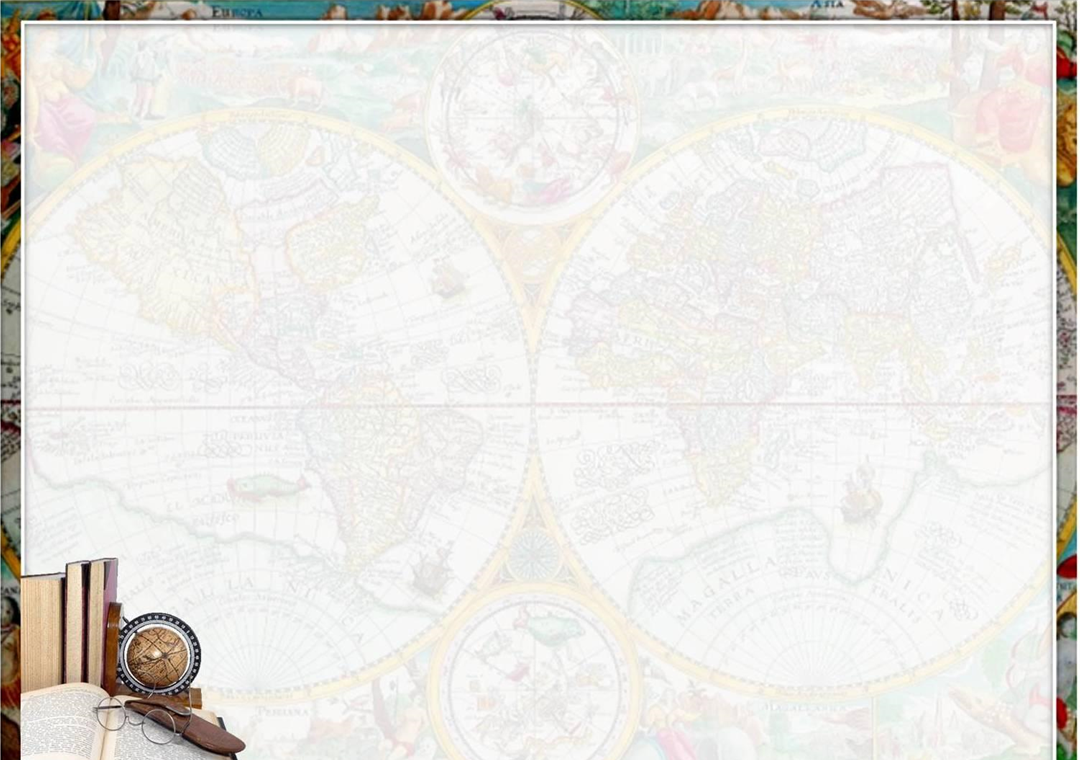 Жизнь на разных материках
Выполнила  -  учитель высшей категории Аничкина Е.Л., 
МБОУСОШ №3 города Бородино, Красноярского края
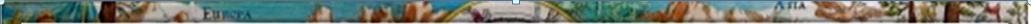 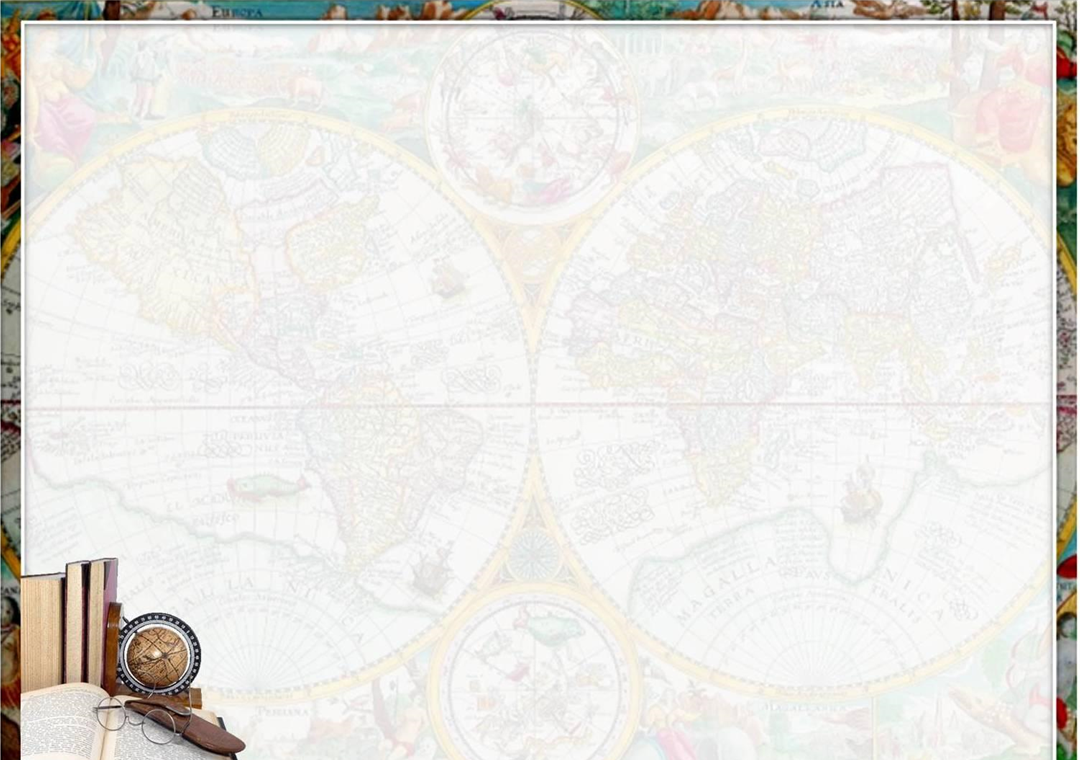 Задачи:
1.Формирование представлений и знаний об особенностях природы материков Земли.
2. Развивать умения объяснять черт приспособленности живых организмов к условиям жизни на материках.
3.Формировать умения работать с географической картой и дополнительными источниками информации.
3.Воспитывать любознательность, интерес к природе.
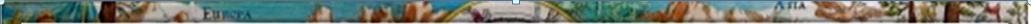 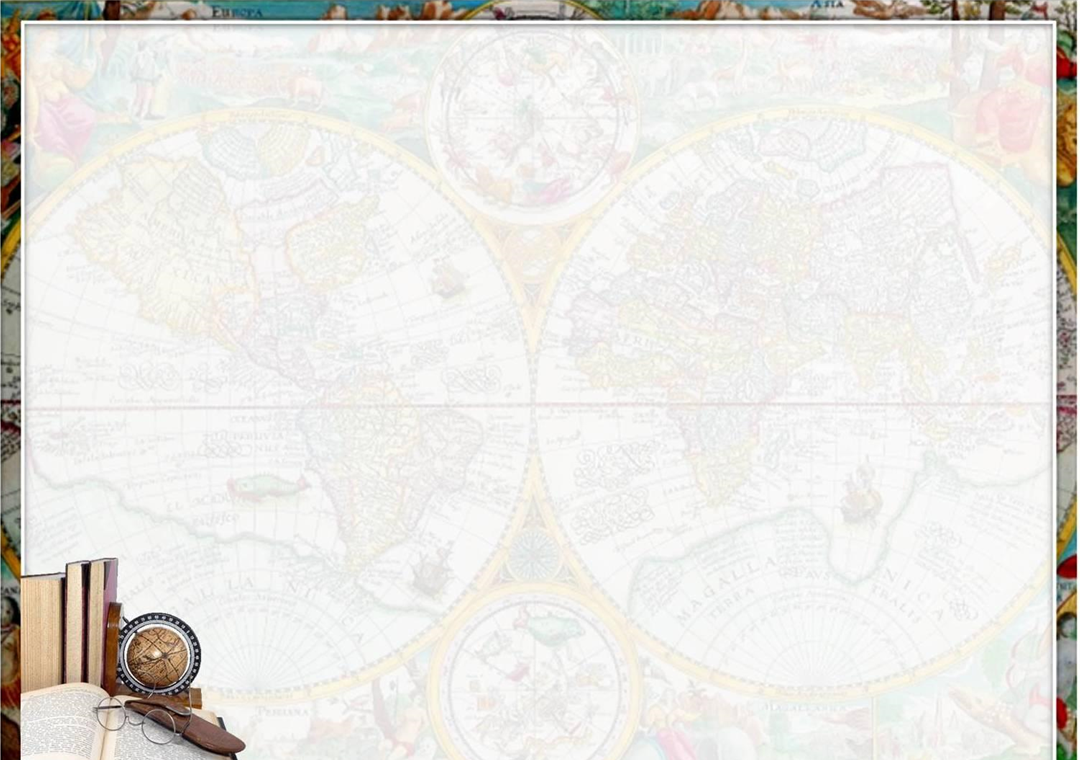 Планируемые результаты
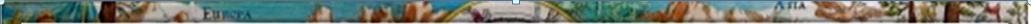 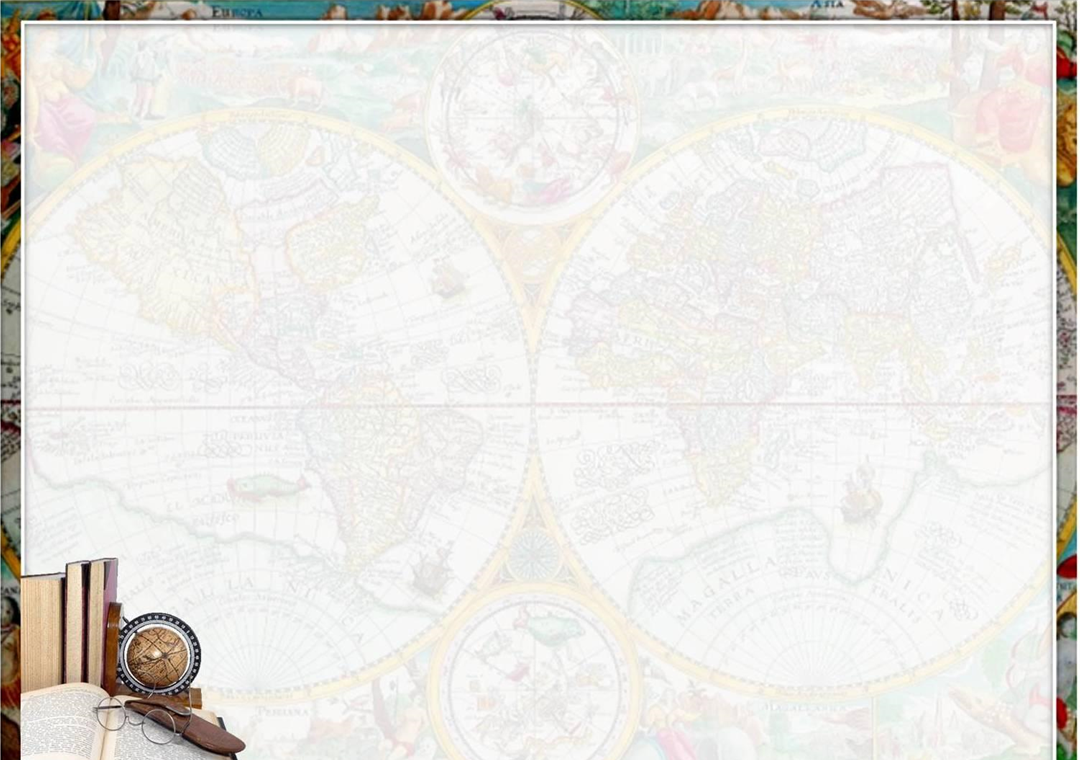 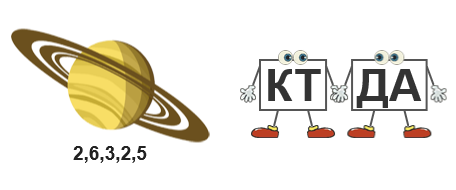 Антарктида
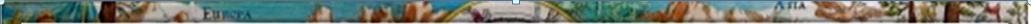 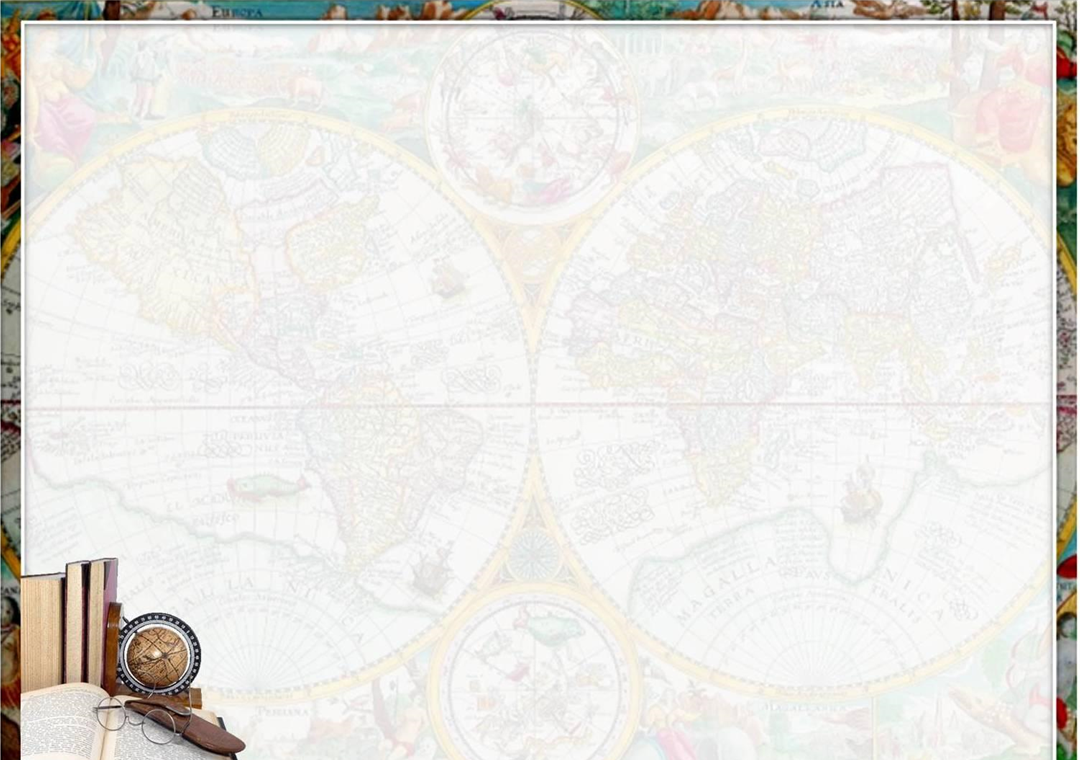 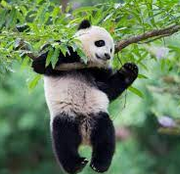 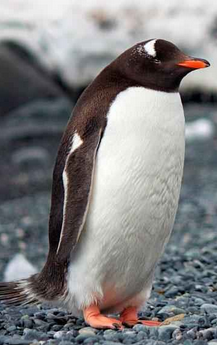 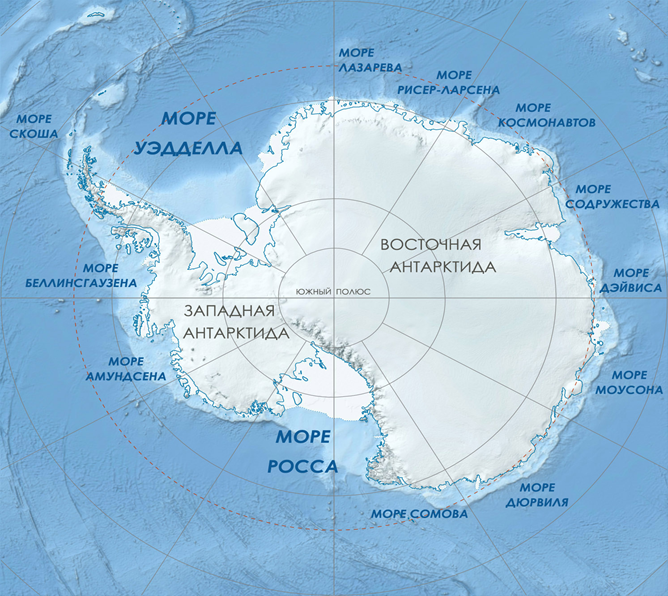 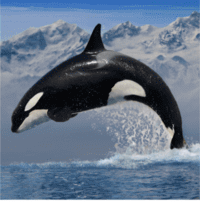 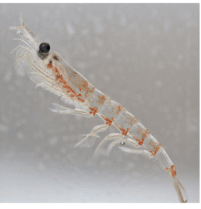 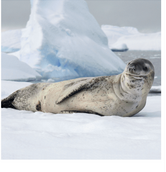 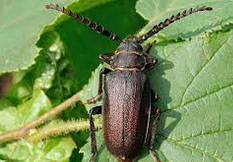 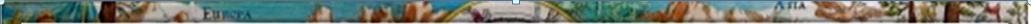 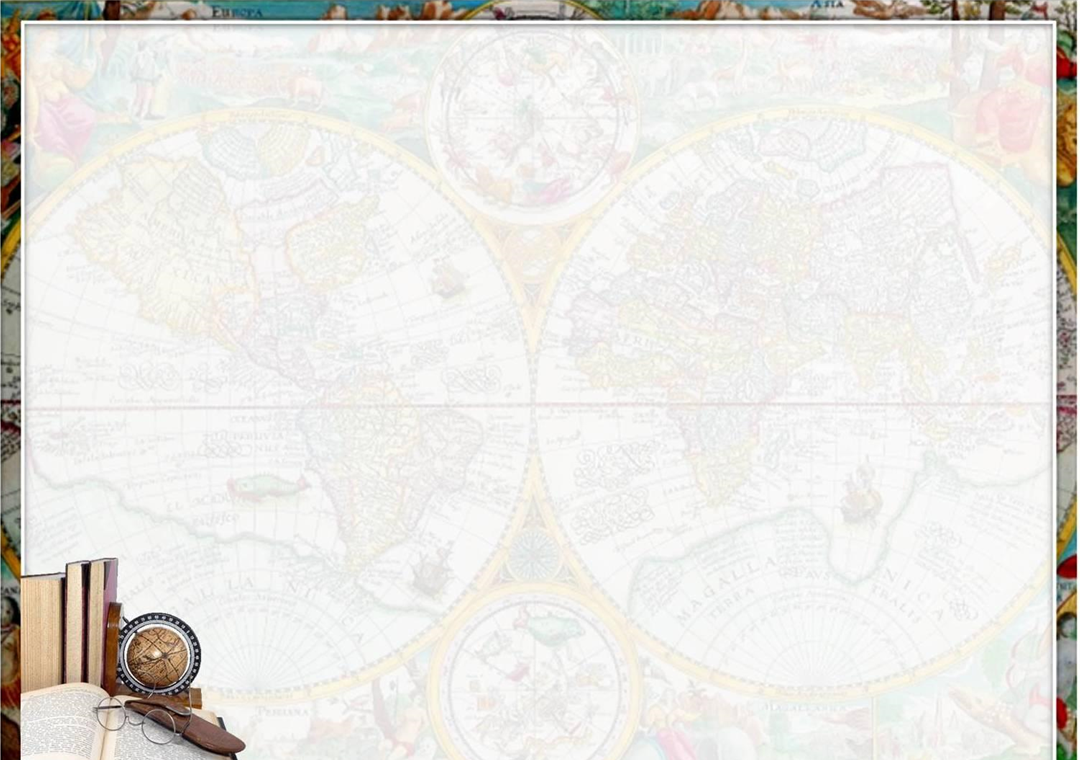 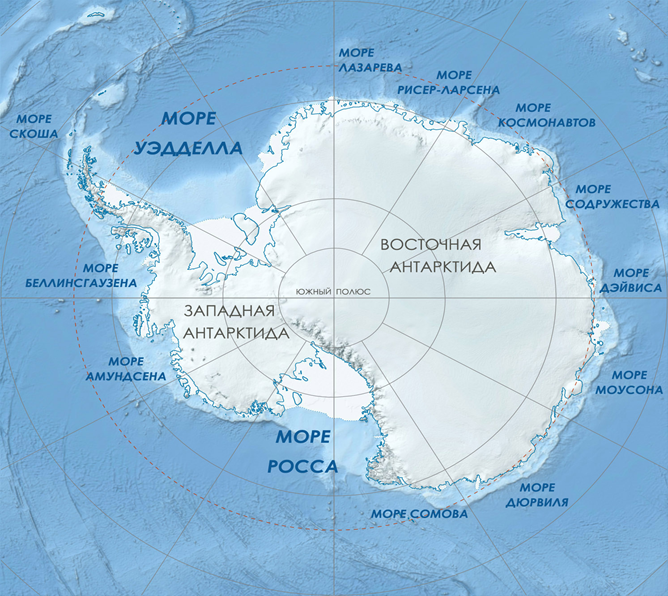 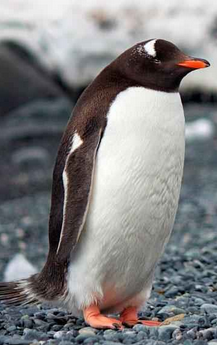 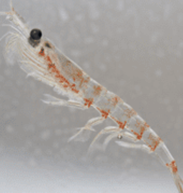 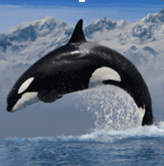 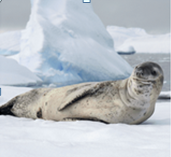 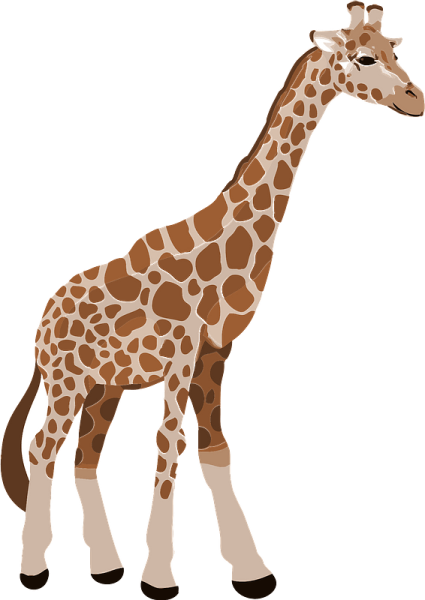 Какие приспособления имеют организмы к жизни на материке?
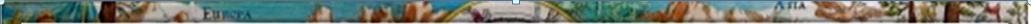 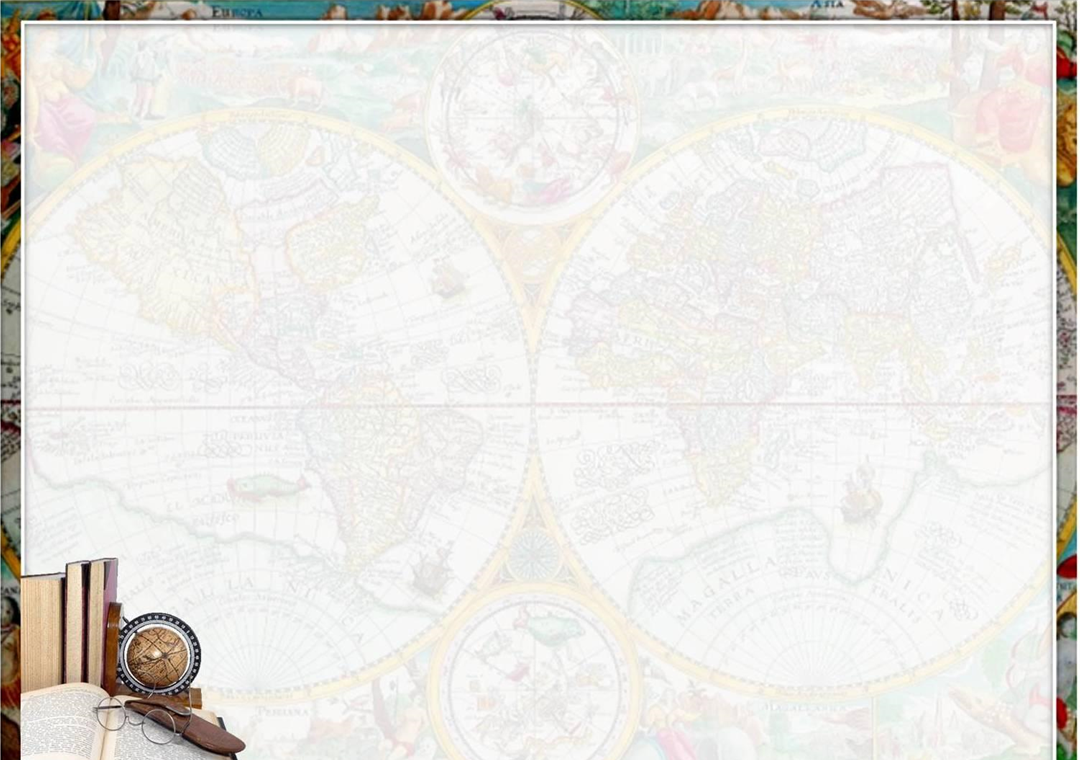 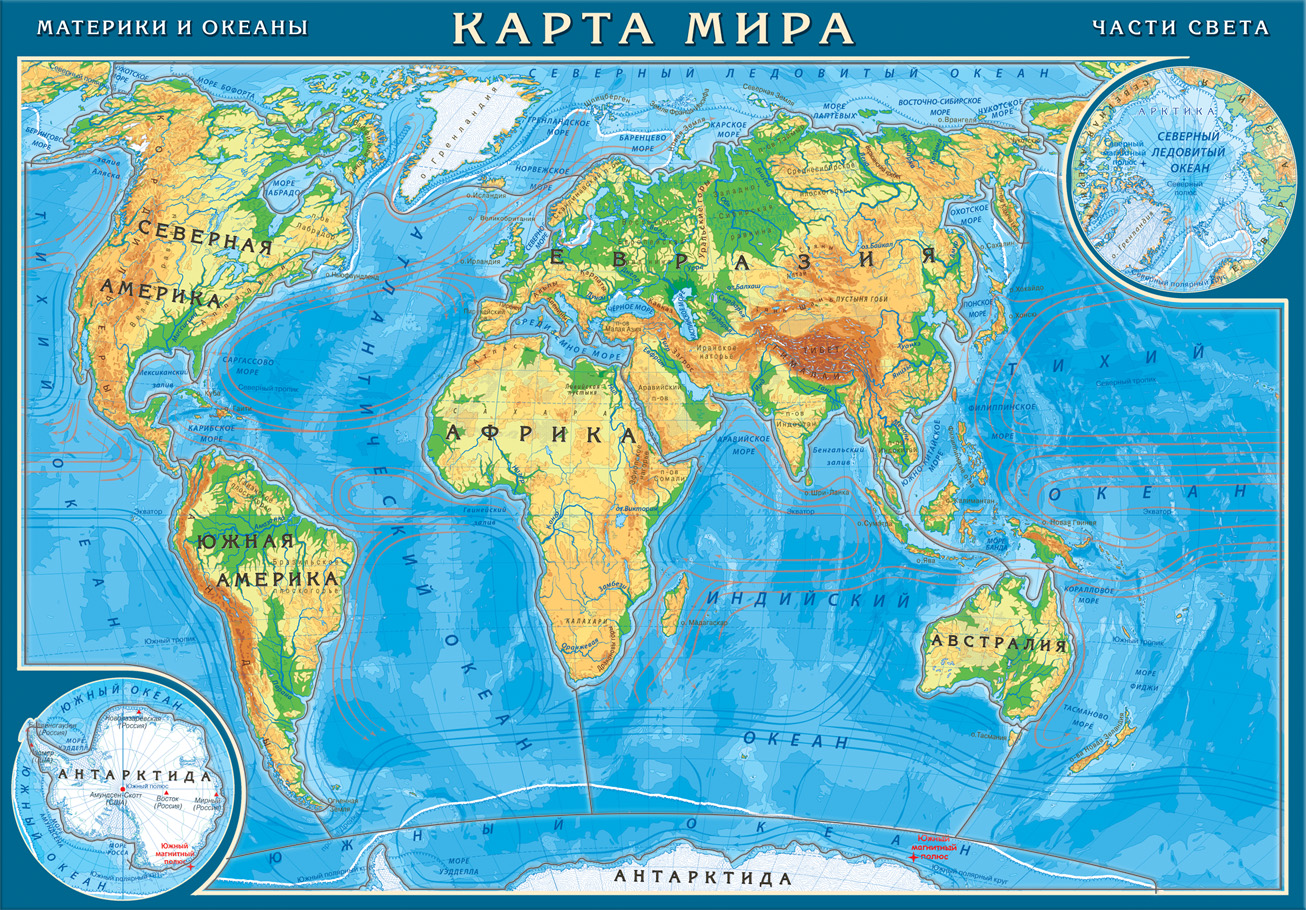 Тема:
жизнь на разных материках
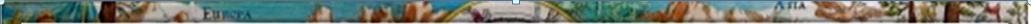 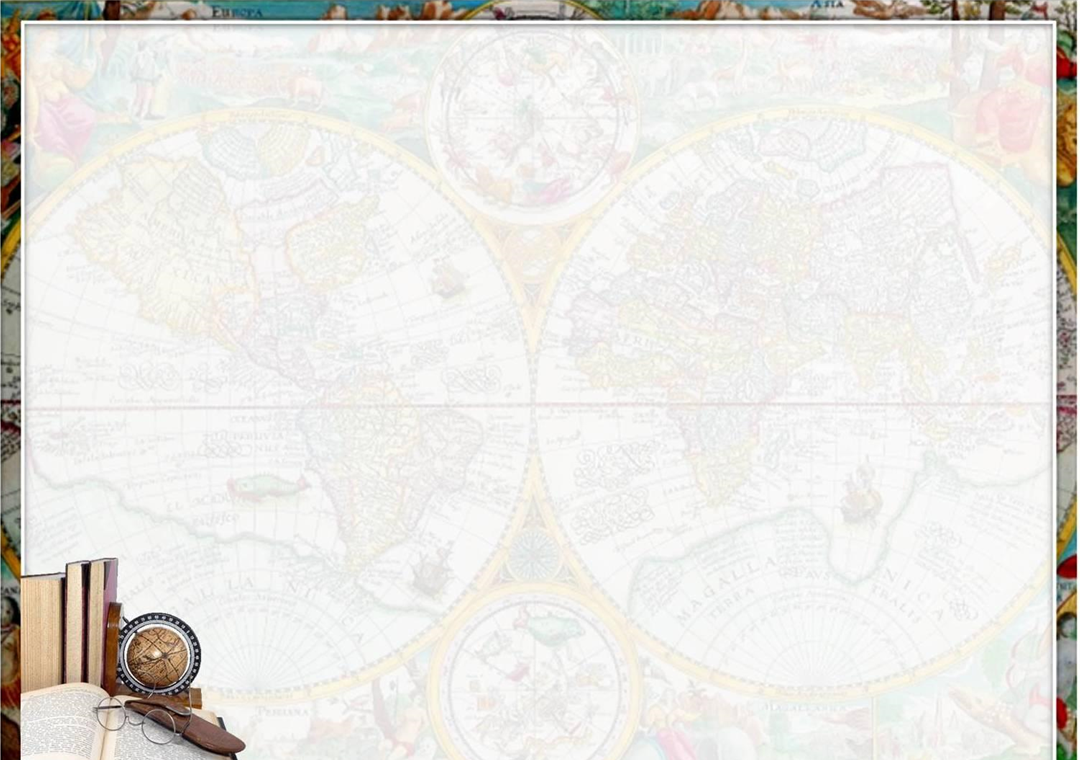 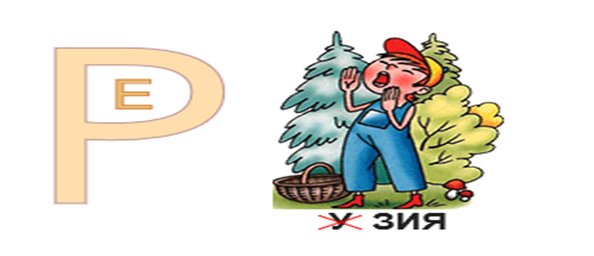 Евразия
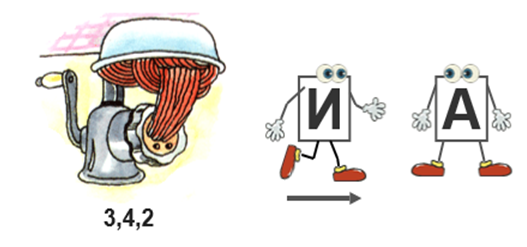 Африка
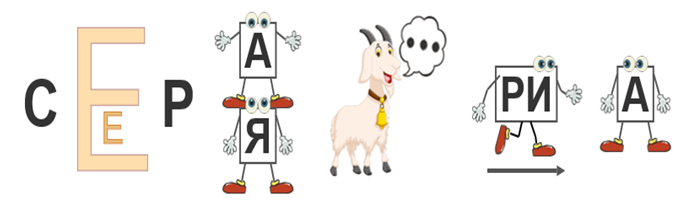 Северная Америка
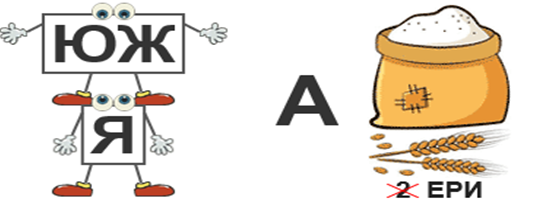 Южная Америка
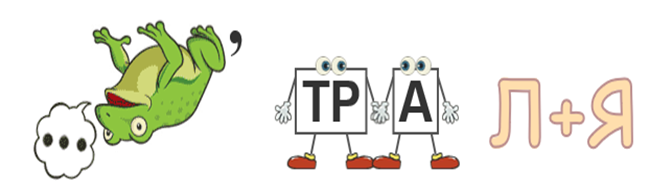 Австралия
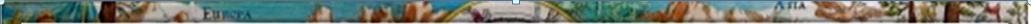 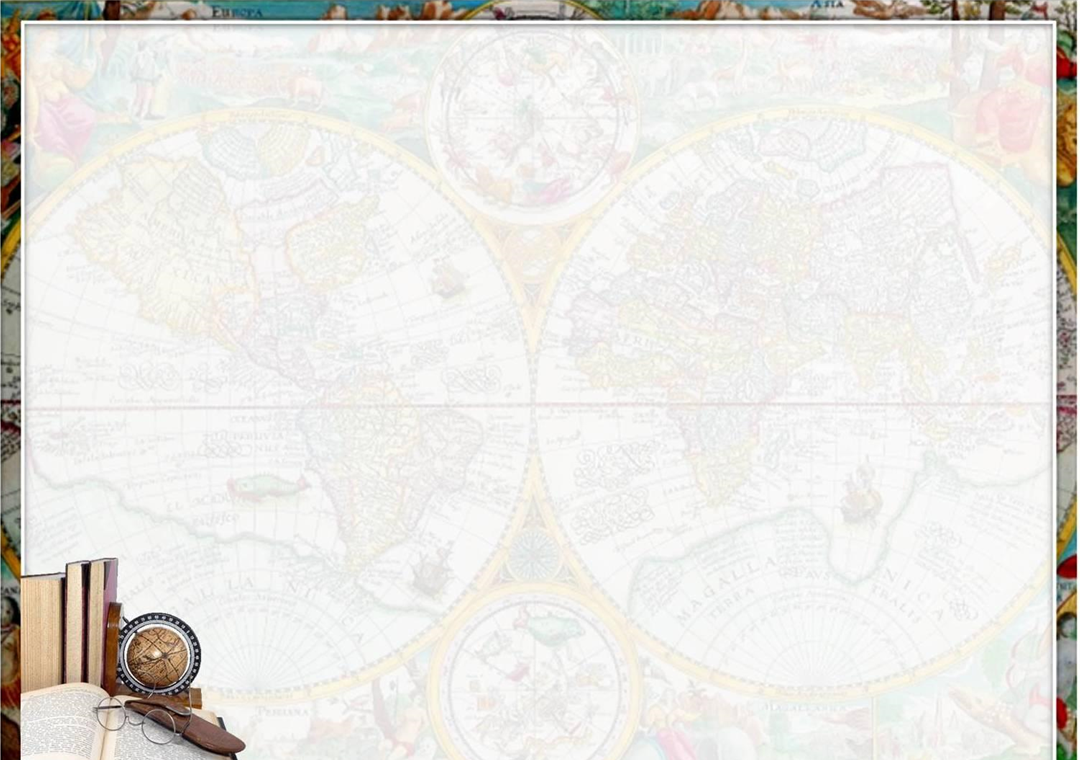 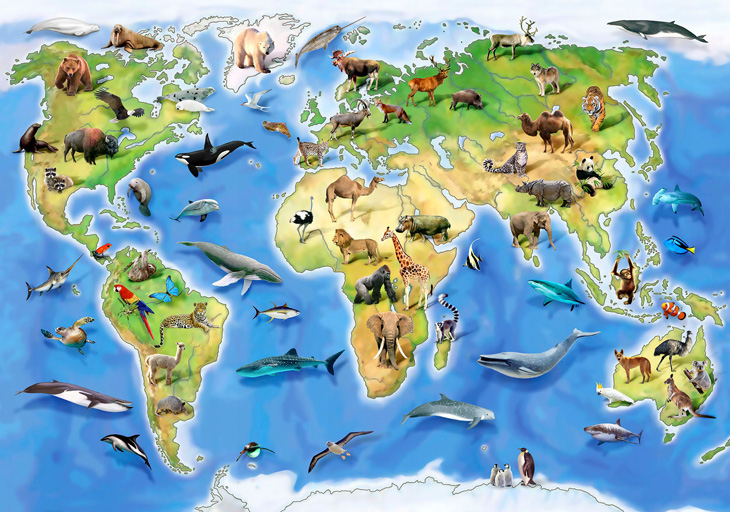 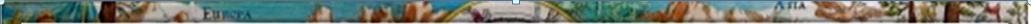 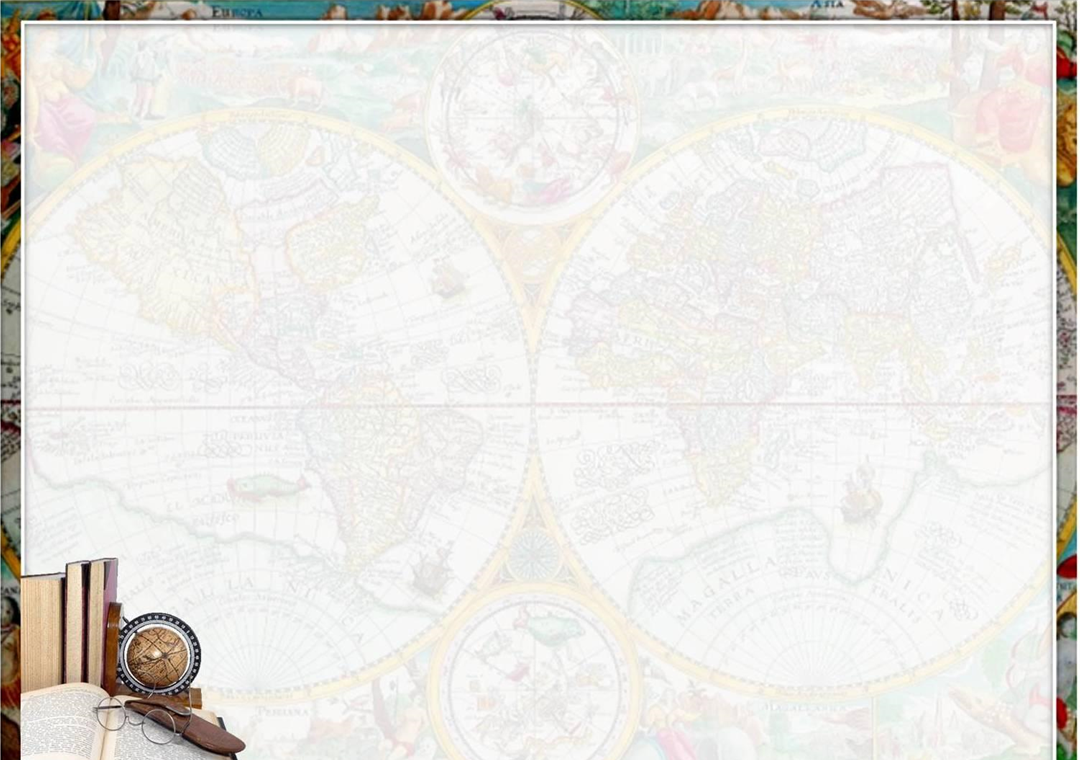 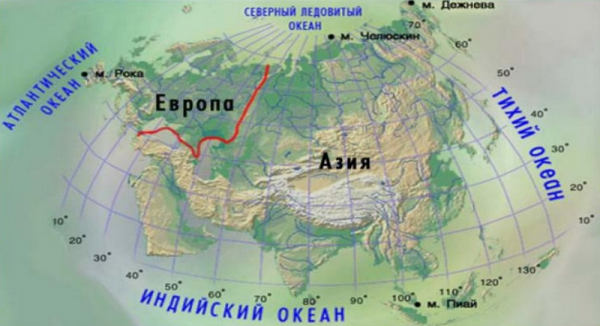 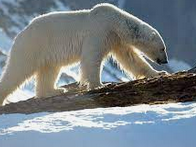 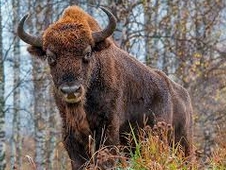 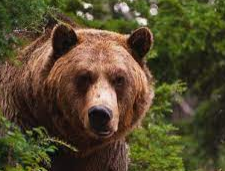 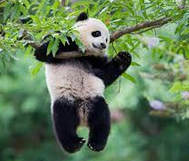 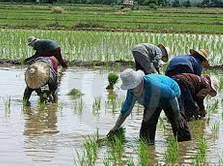 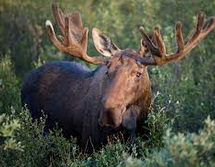 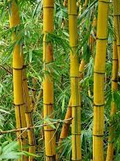 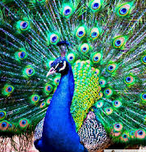 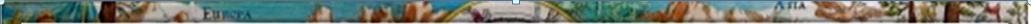 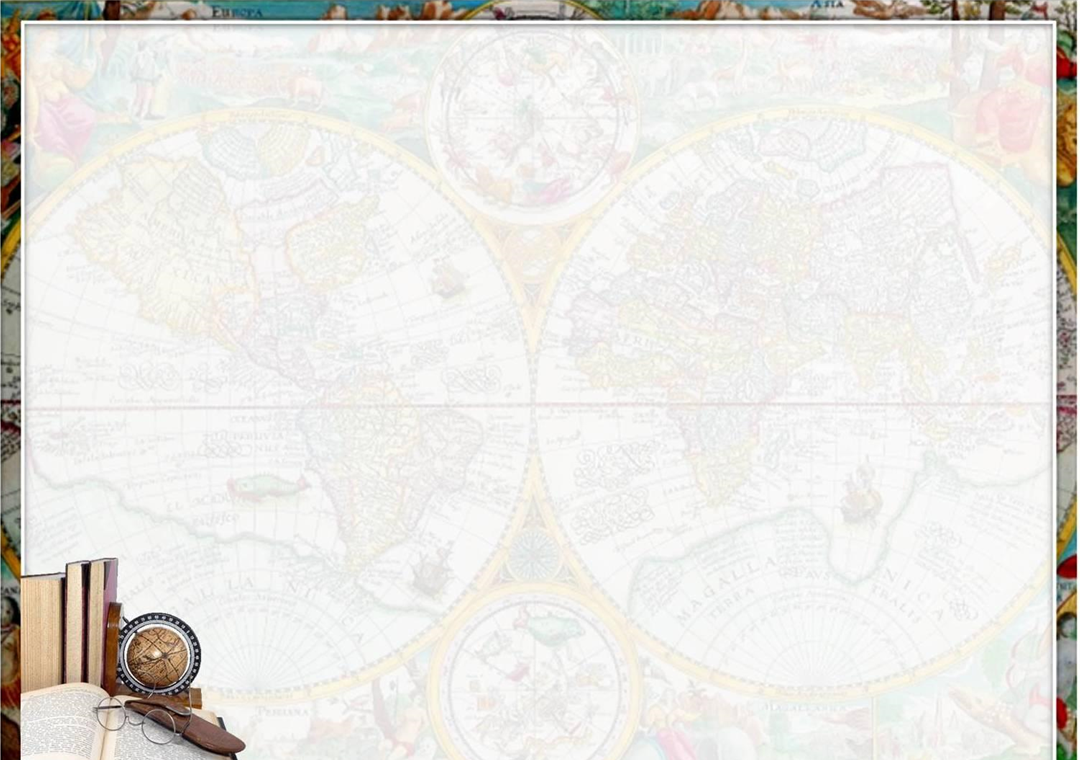 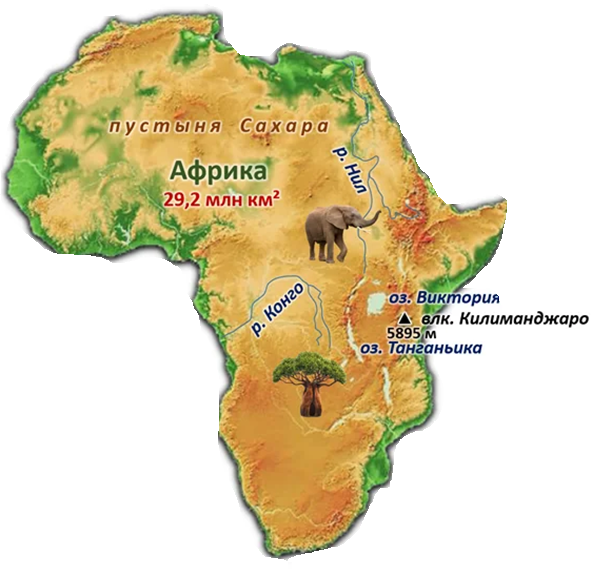 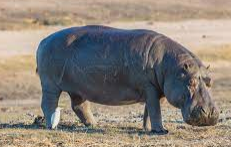 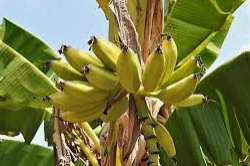 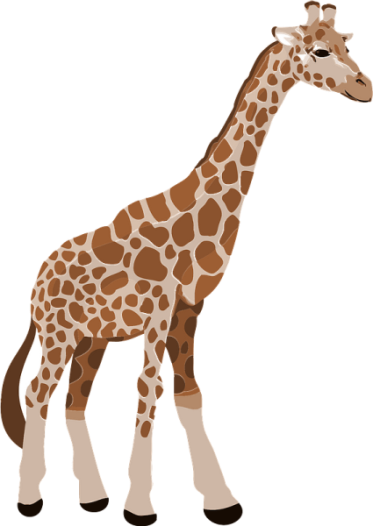 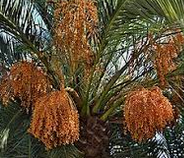 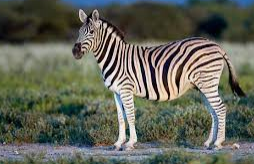 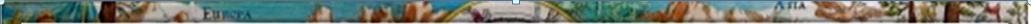 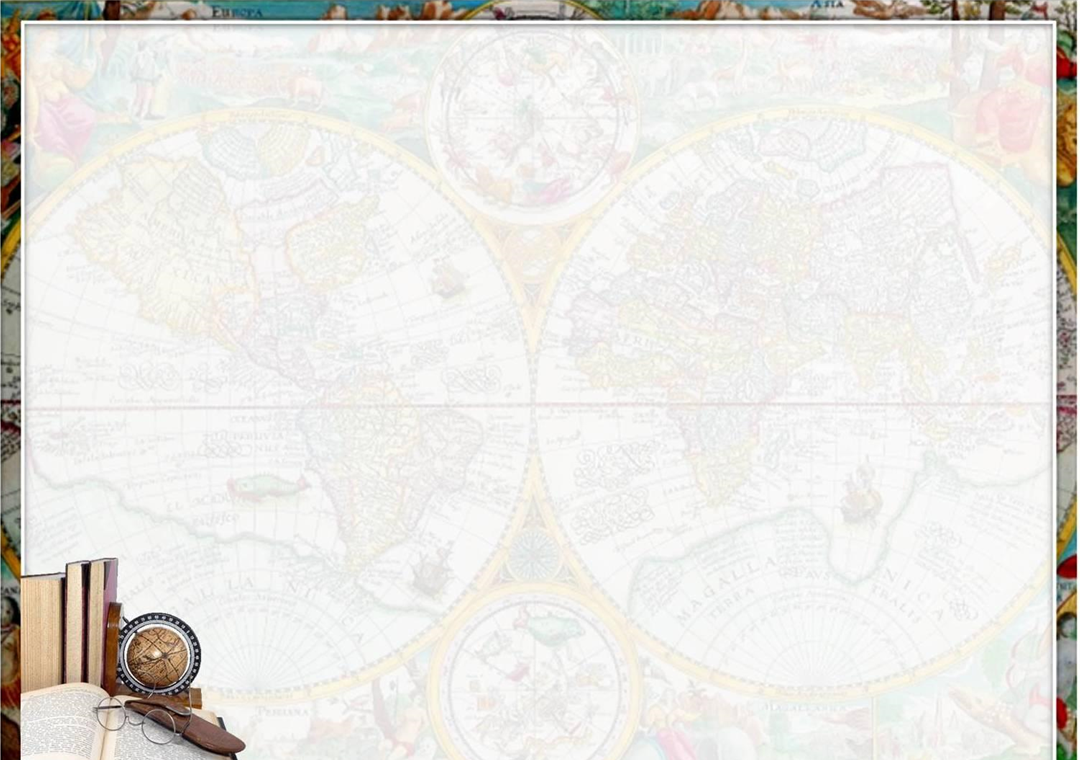 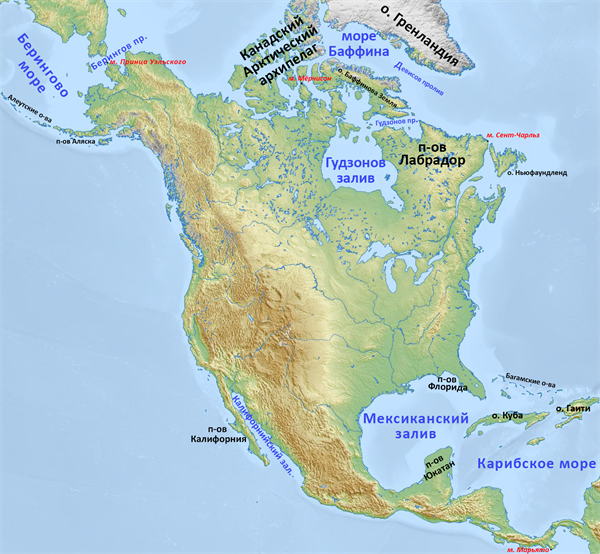 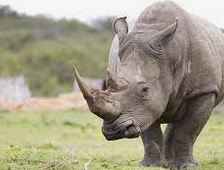 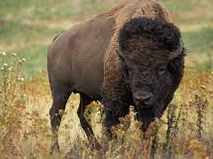 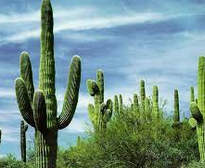 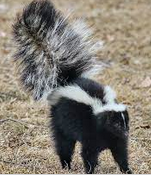 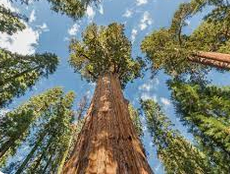 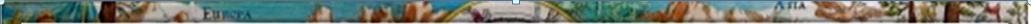 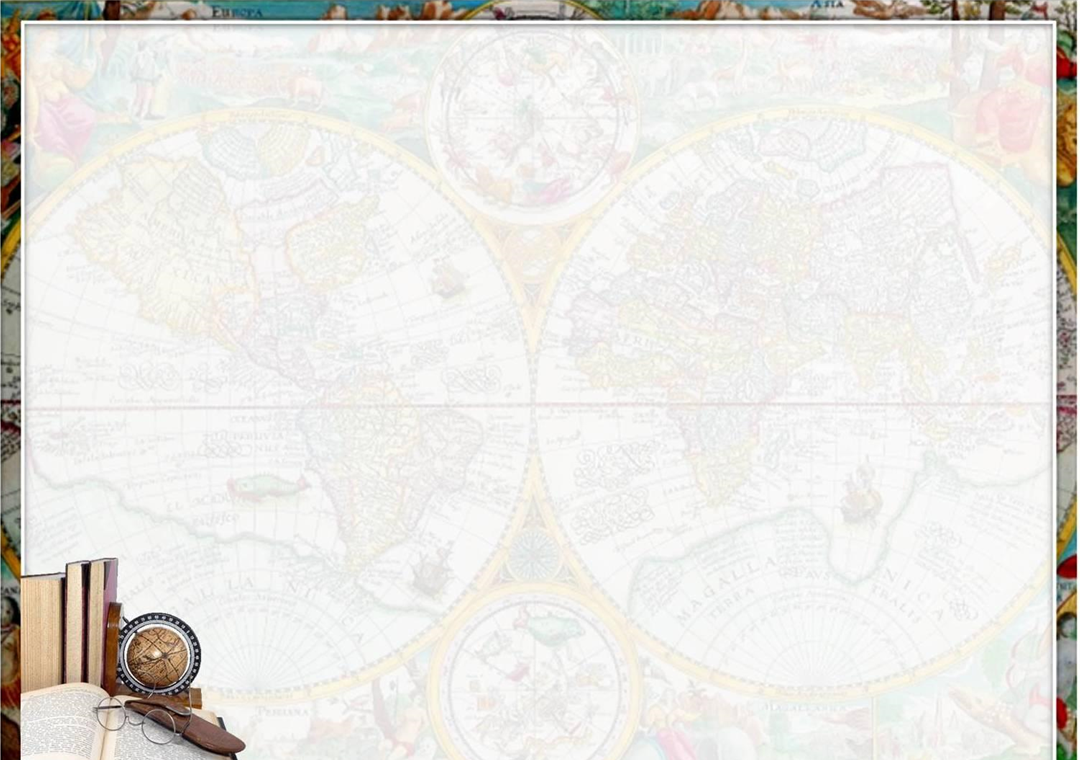 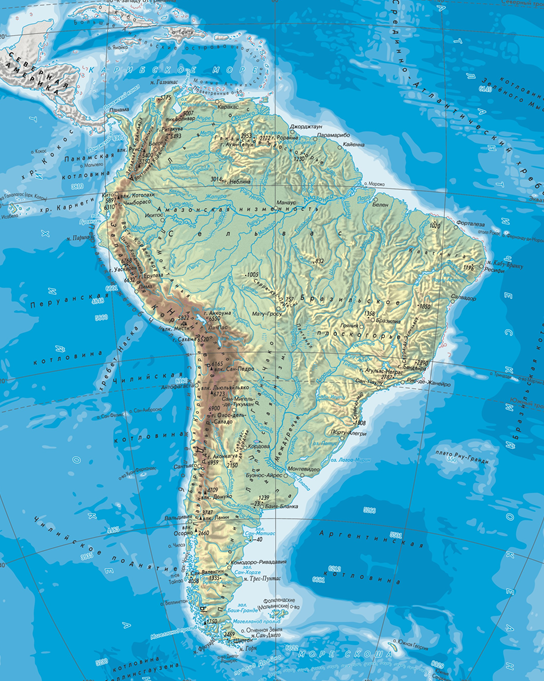 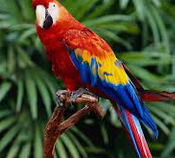 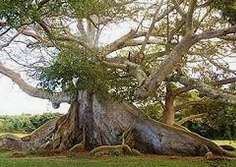 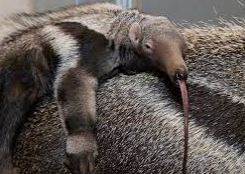 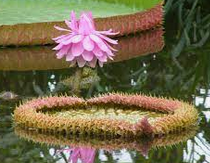 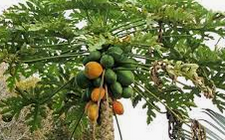 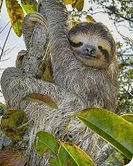 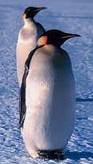 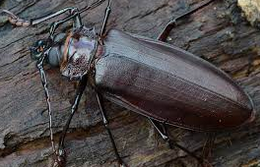 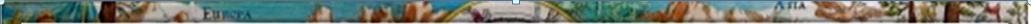 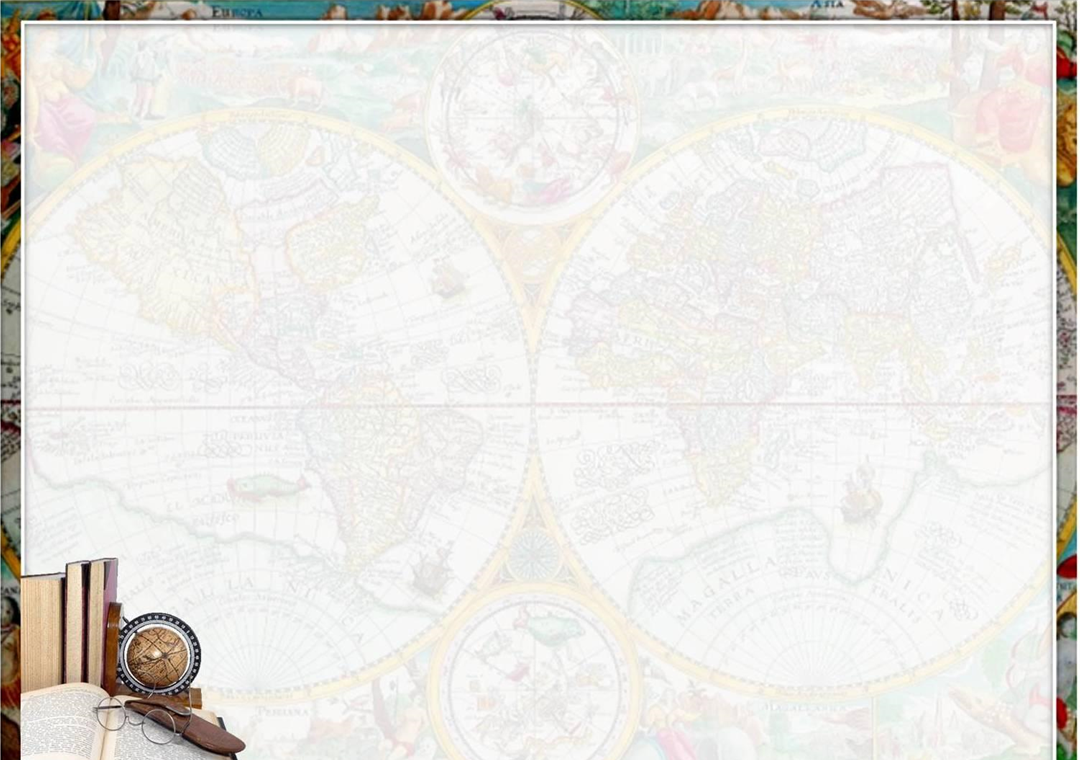 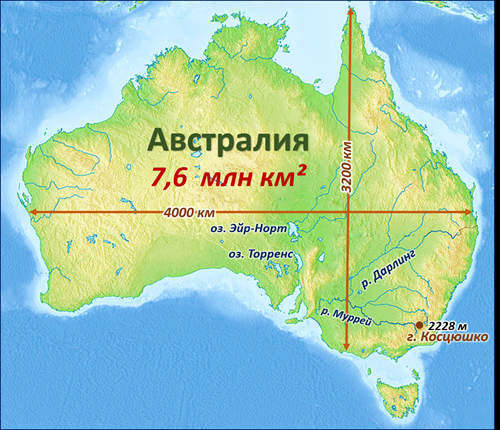 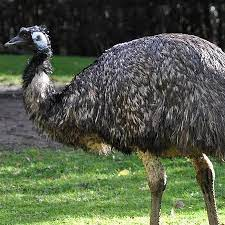 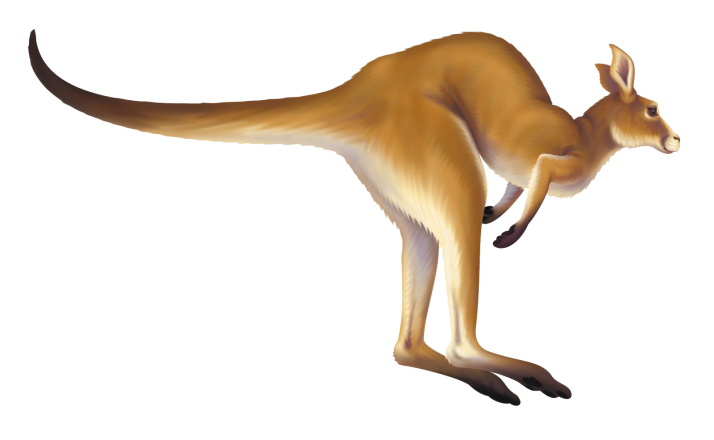 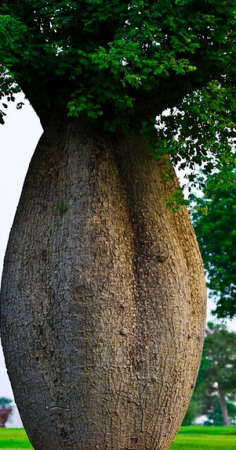 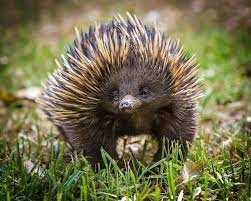 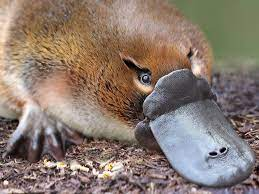 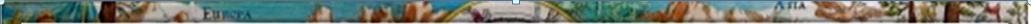 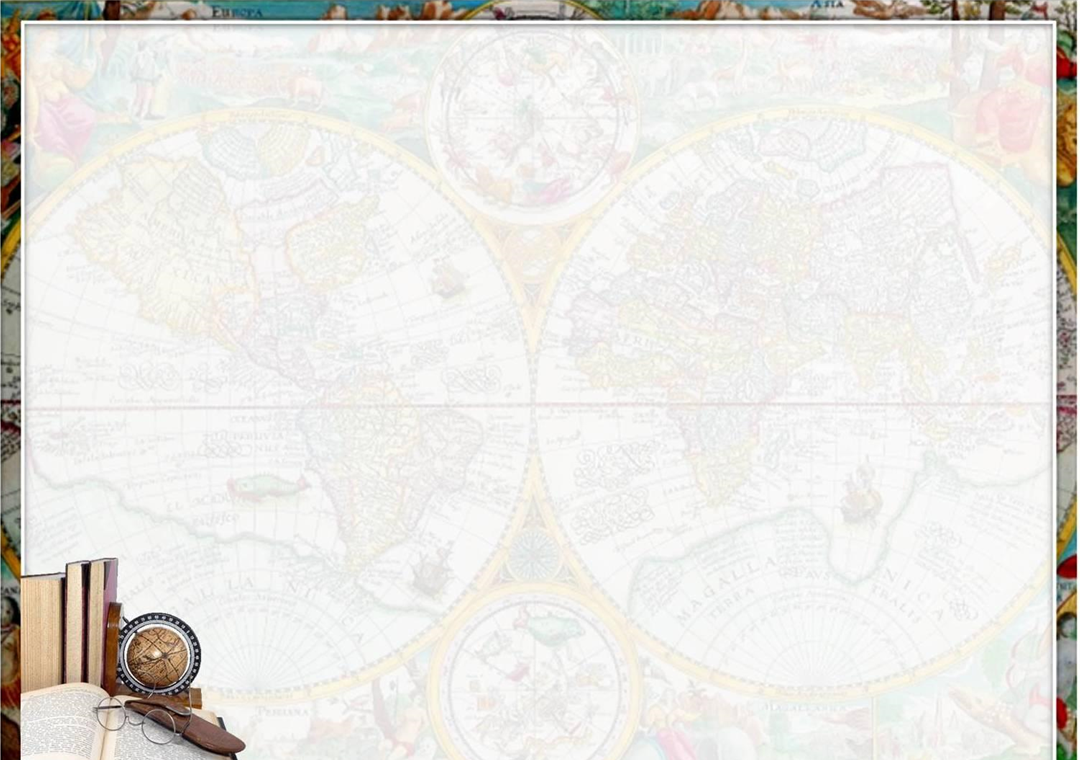 Какие приспособления имеют организмы к жизни на материке?
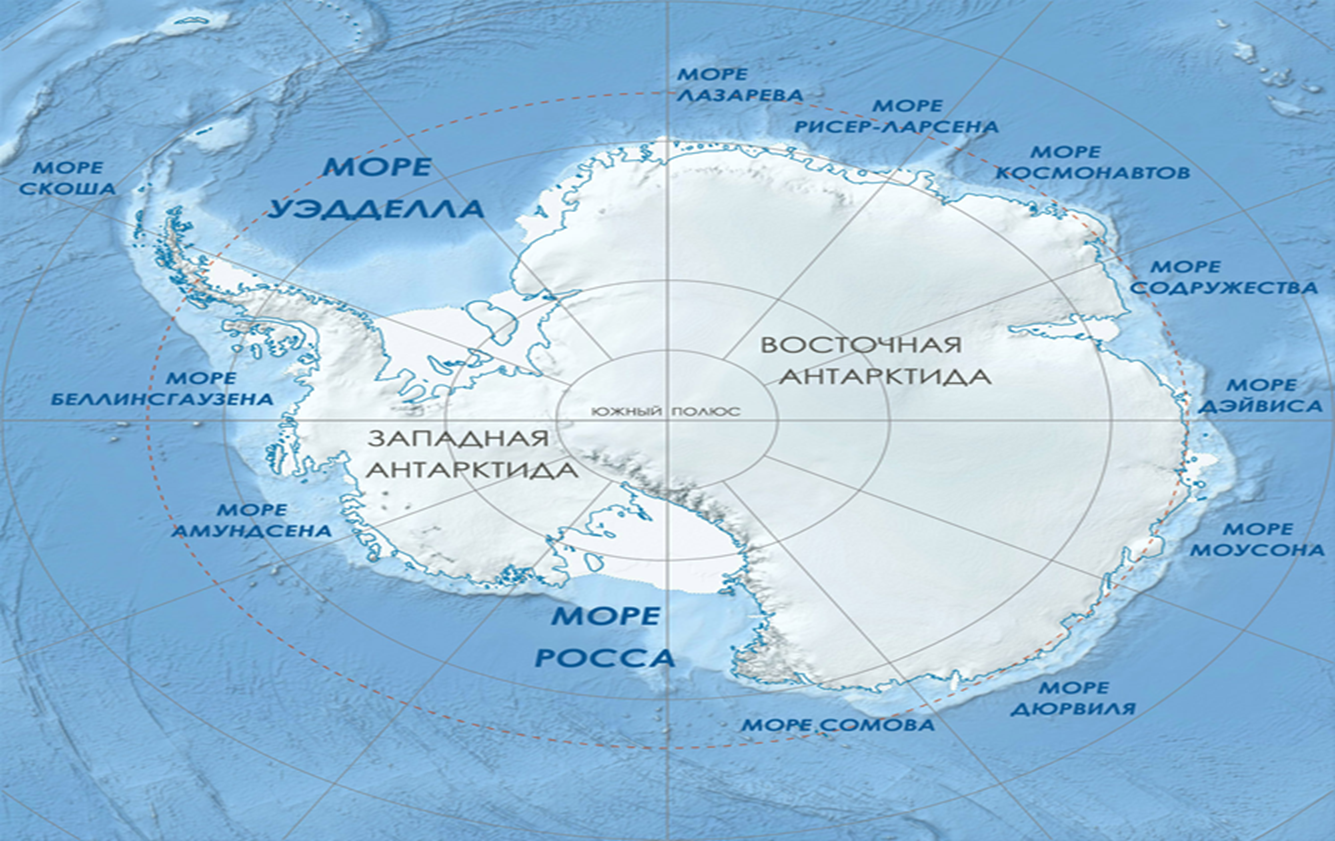 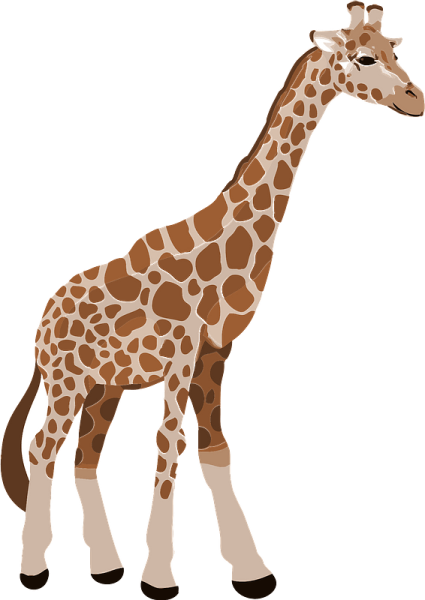 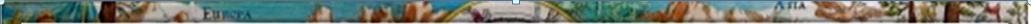 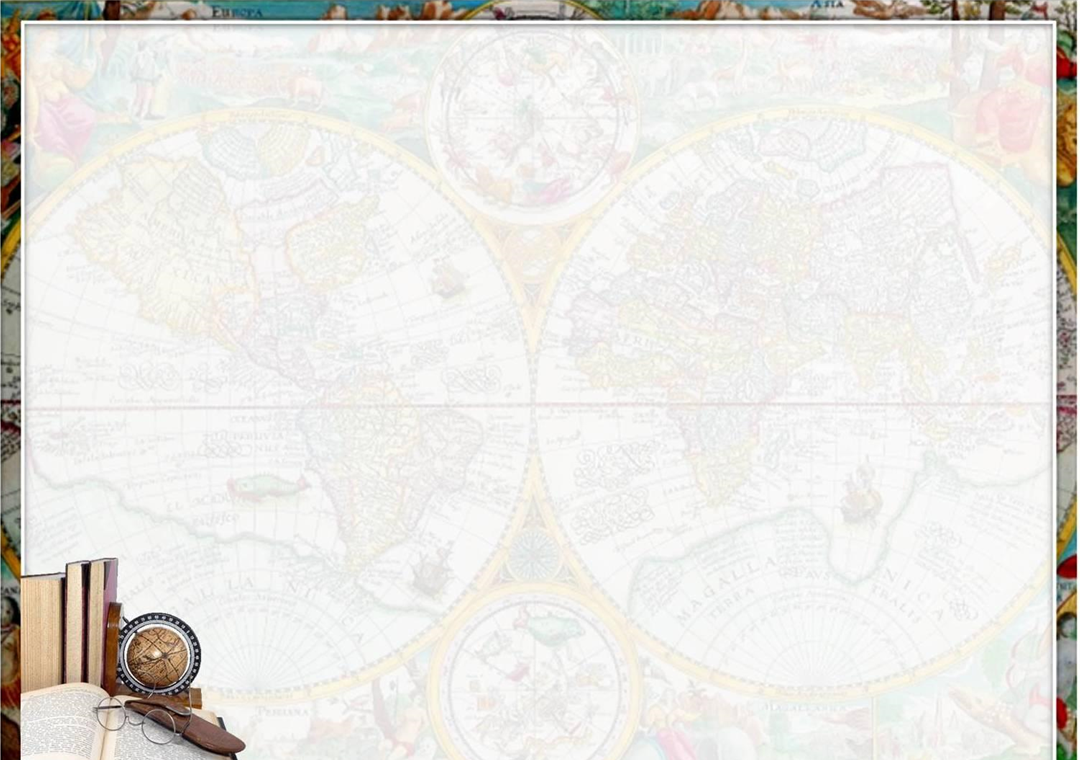 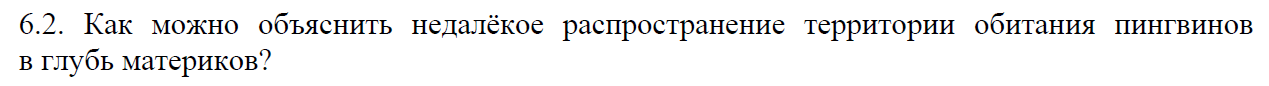 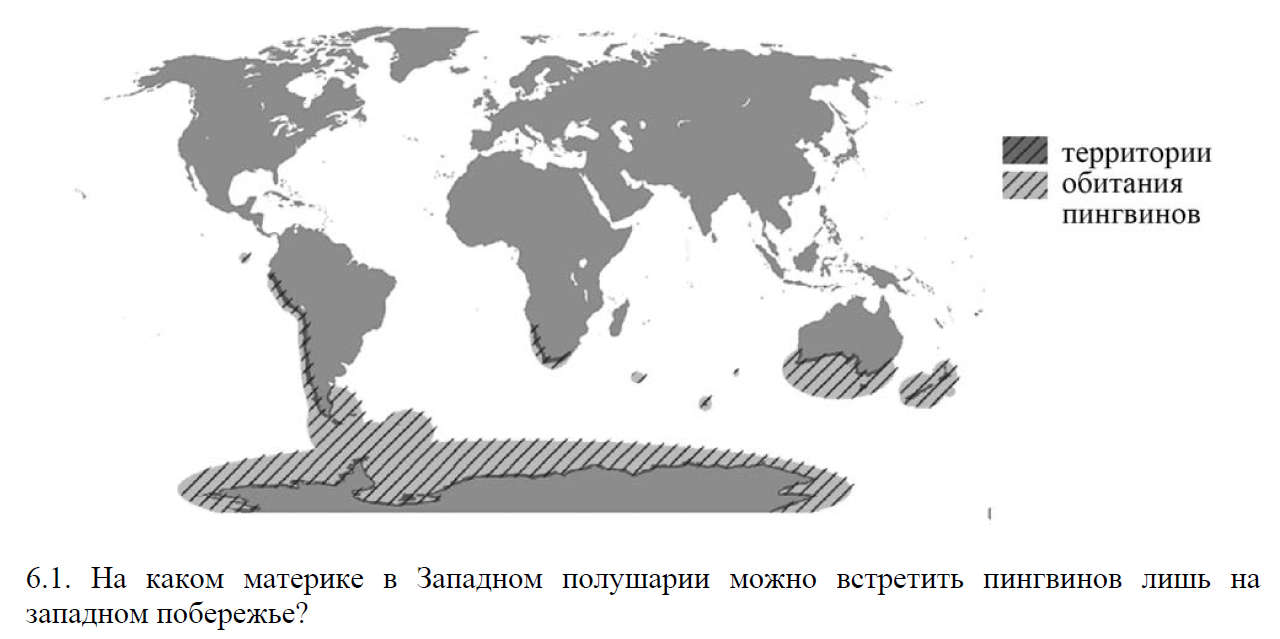 Пингвины питаются морскими животными, поэтому не могут жить вдали от моря
Южная Америка
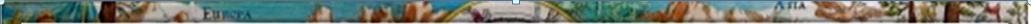 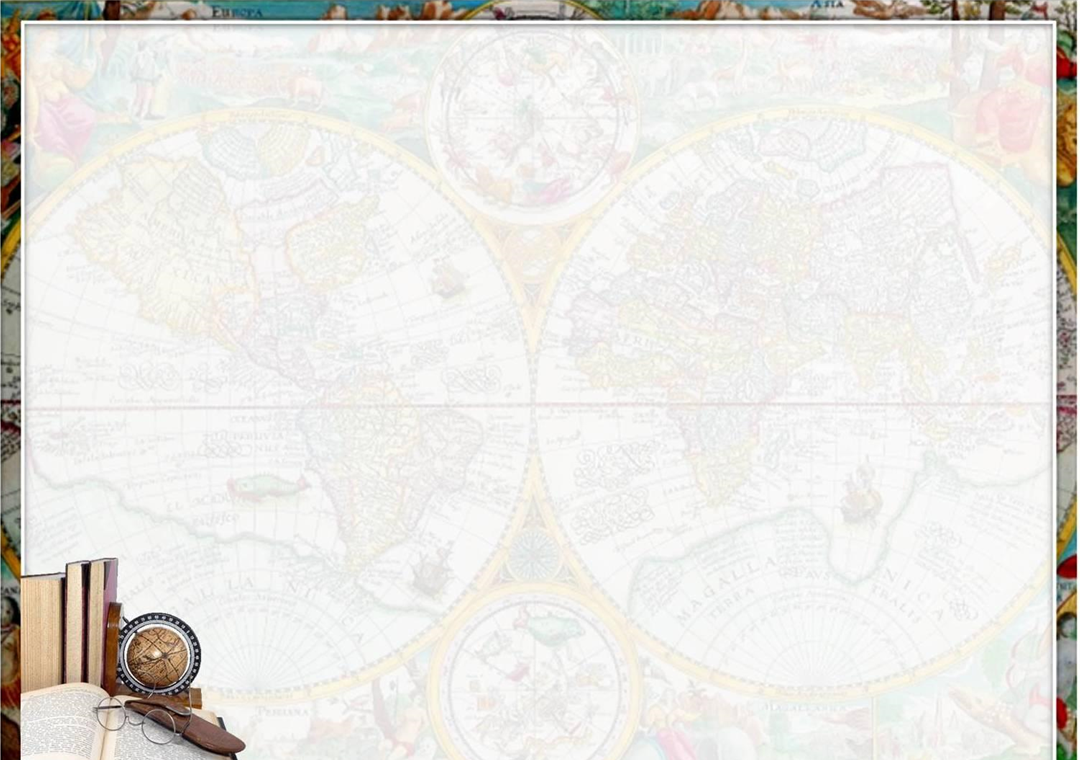 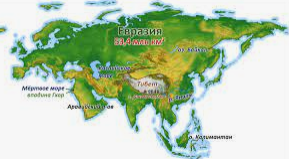 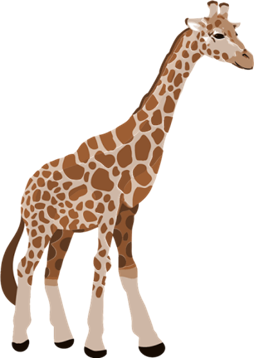 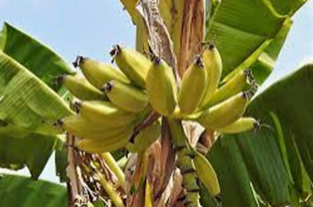 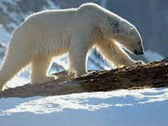 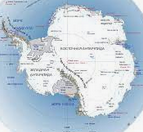 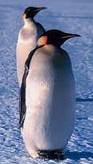 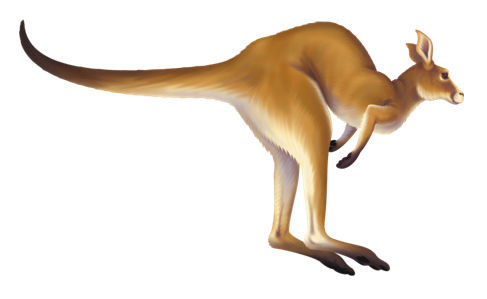 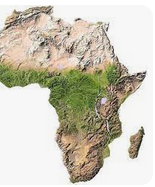 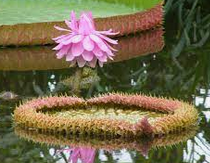 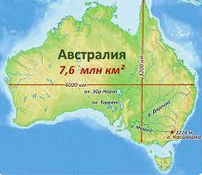 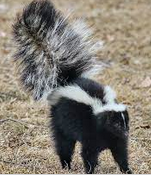 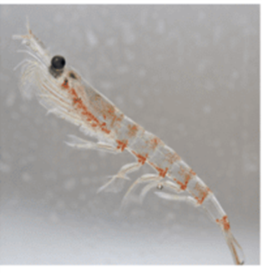 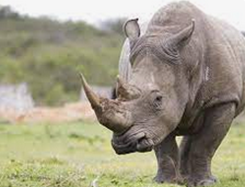 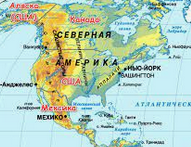 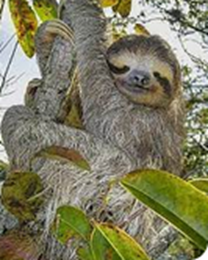 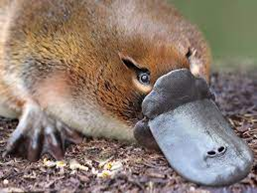 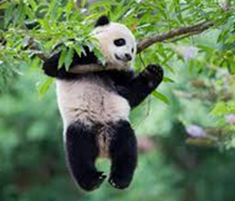 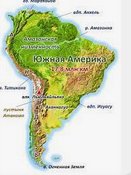 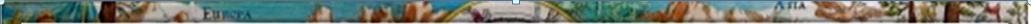 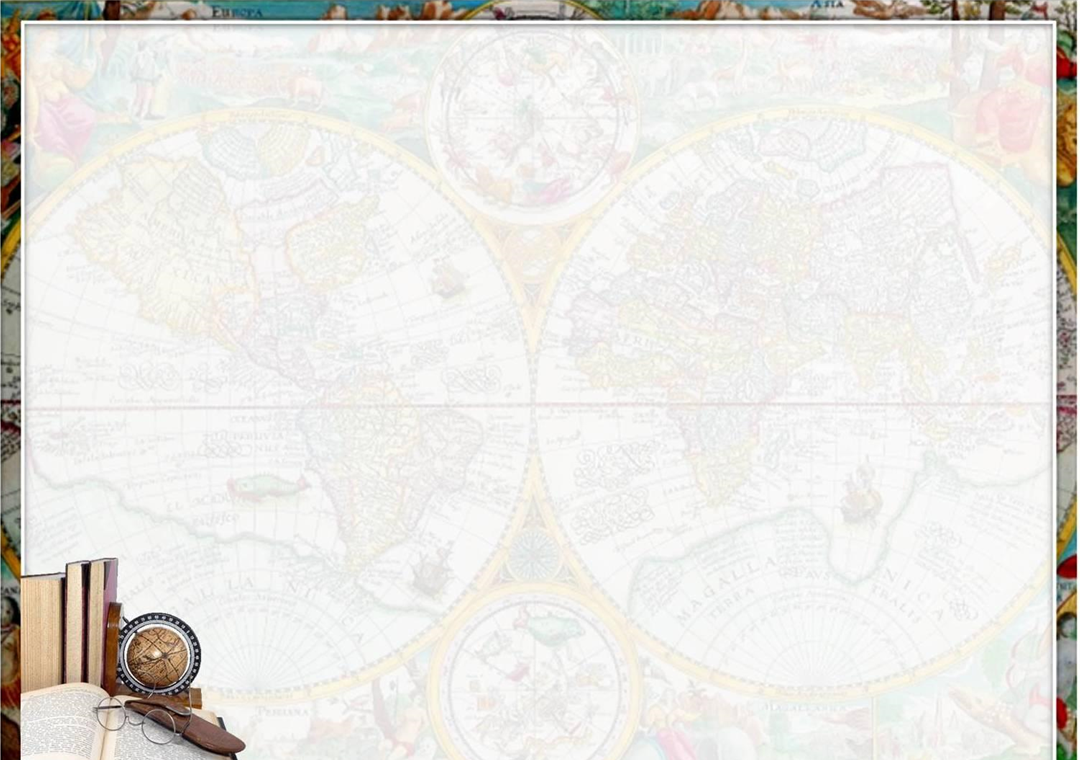 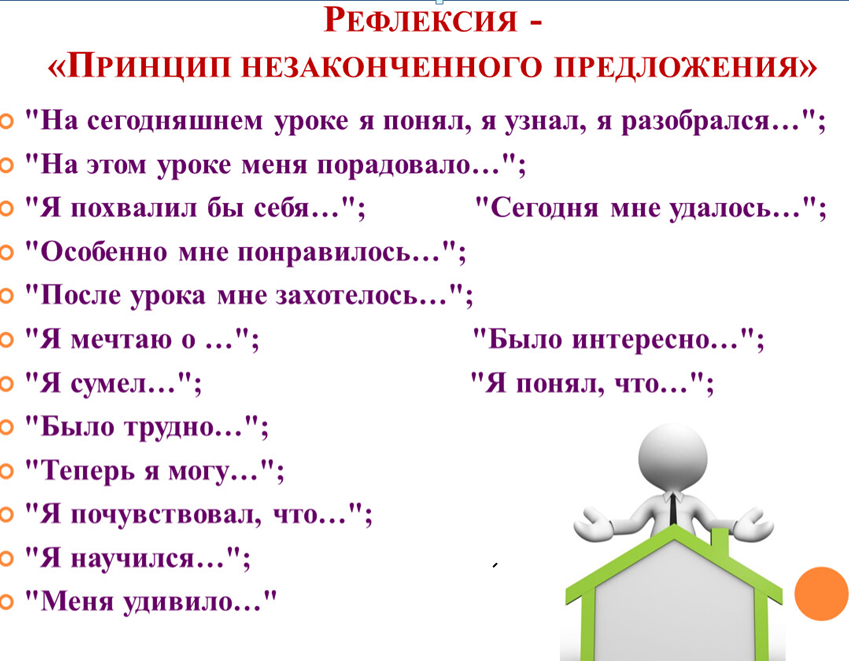 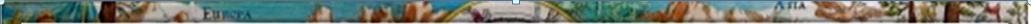 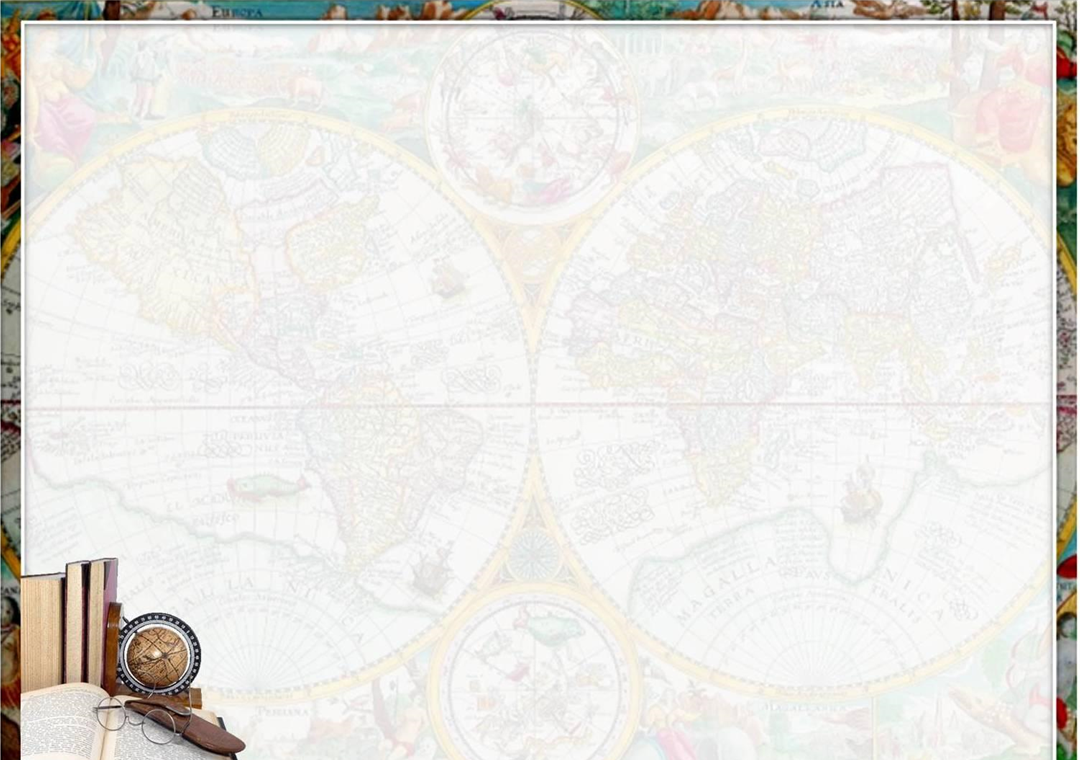 На каком материке обитает белый медведь?
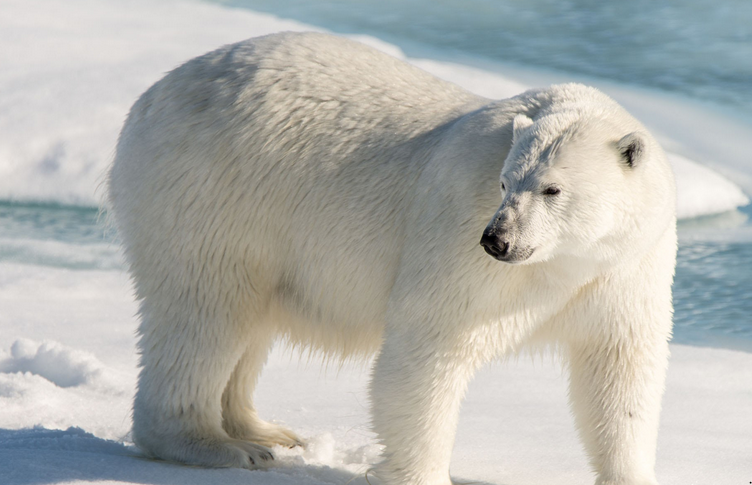 Какие приспособления имеются у белого медведя, для жизни в Антарктиде?
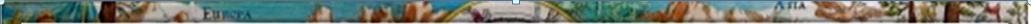 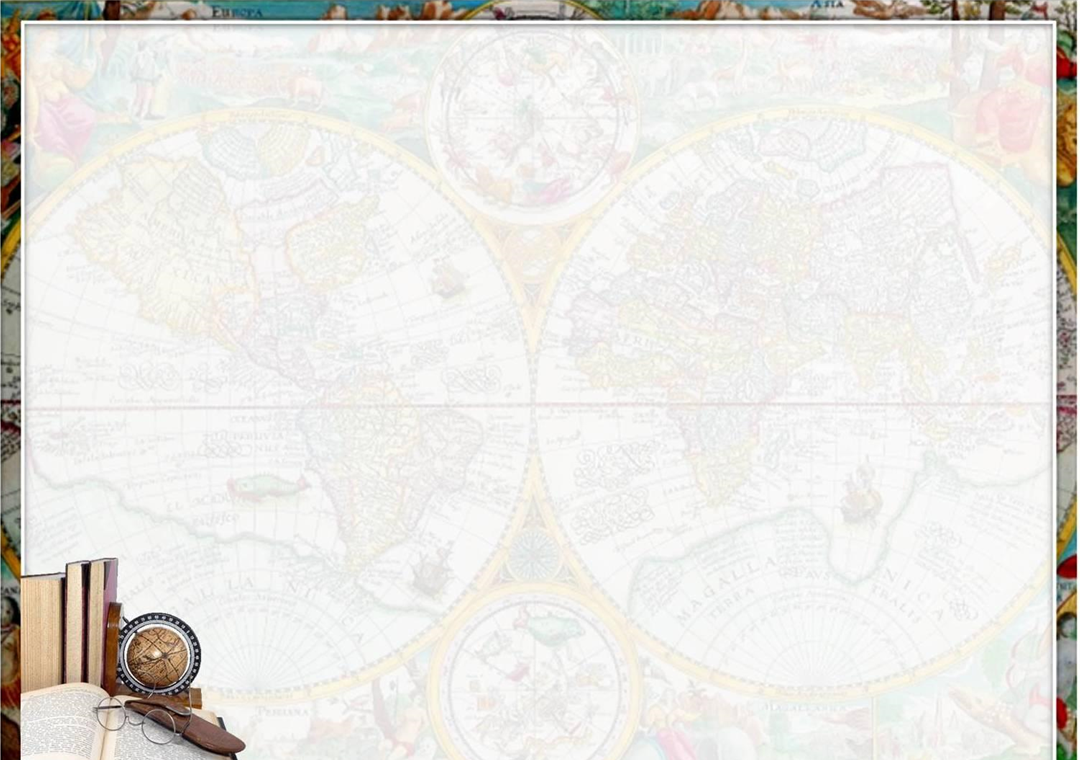 Домашнее задание
Написать сочинение на тему: «Путешествие жирафа в Антарктиду»
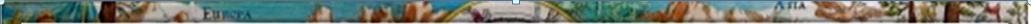 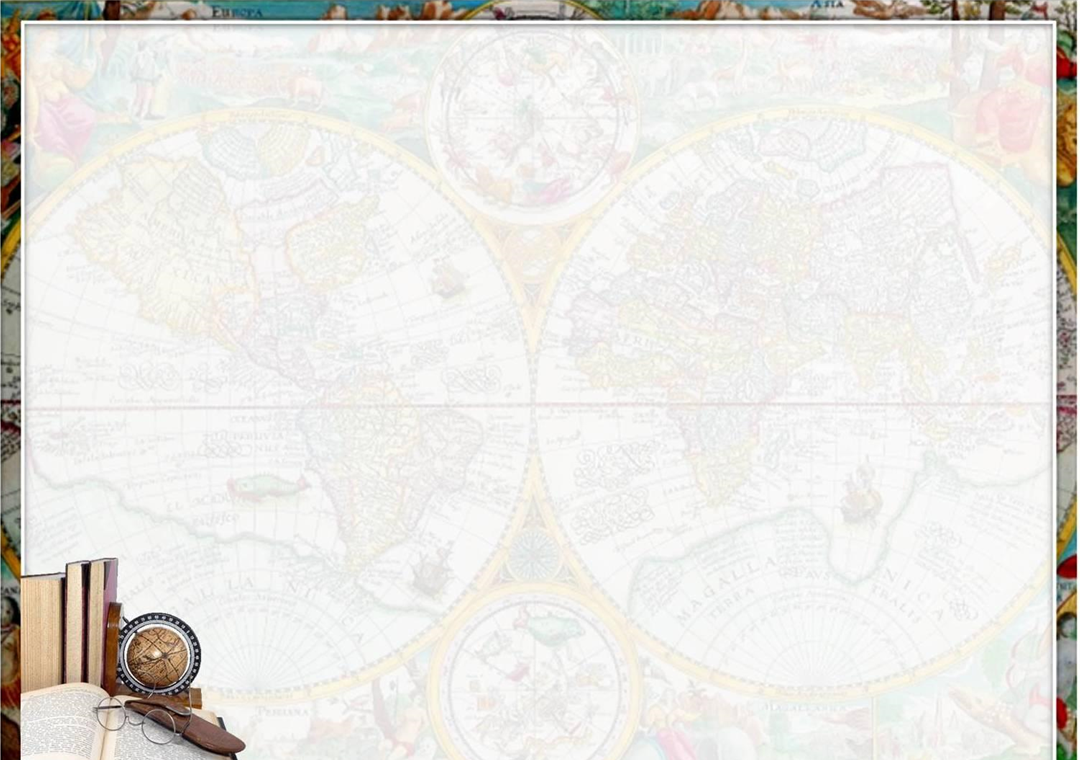 Источники литературы
1. Биология 5 класс: Н.И.Сонин, А.А.Плешаков, учебник для учащихся М. Дрофа 2018 года.
2. Биология 5 класс: рабочая тетрадь М. Дрофа 2018 года.
3. Решу ВПР 5 класс биология
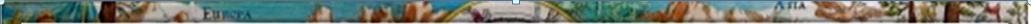